সবাইকে  স্বাগতম
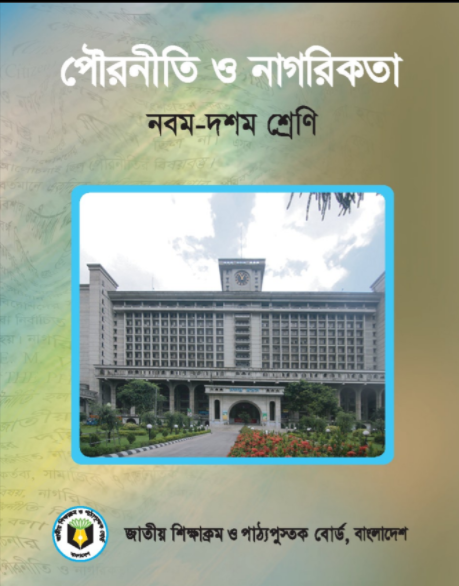 পরিচিতি
সালমা হাসেম
সহকারি শিক্ষক
তেঁতুলিয়া উচ্চ বিদ্যালয়
গফরগাঁও ময়মনসিংহ।
শ্রেণিঃ নবম-দশম
বিষয়ঃ পৌরনীতি ও নাগরিকতা
অধ্যায়ঃ প্রথম
তারিখঃ ২৯ -০৬-২০২১
সময়ঃ ৫০ মিনিট
এগুলো কিসের ছবি
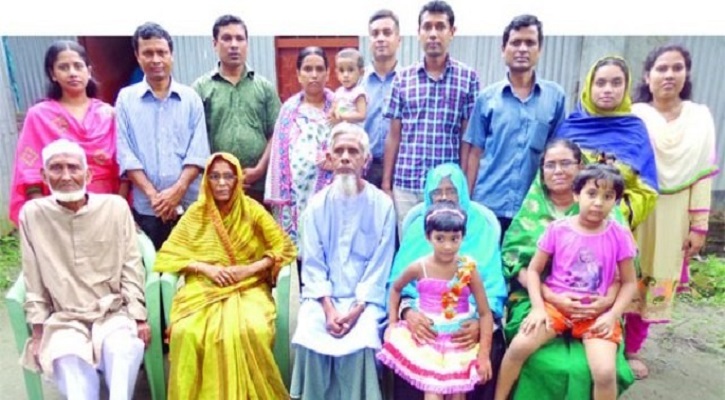 এদের একসঙ্গে থাকাকে আমরা কি বলতে পারি ?
আজকের পাঠ
পরিবার
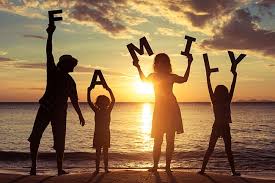 শিখনফল
১। পরিবার কাকে বলে বলতে পারবে।
২। পরিবারের প্রকারভেদ বলতে ও           বর্ননা করতে পারবে।    
৩।পরিবারের কার্যাবলীর বর্ণনা করতে পারবে।
পরিবার
সমাজ স্বীকৃত বিবাহবন্ধনে আবদ্ধ হয়ে স্বামী-স্ত্রীর একত্রে বসবাস করাকে পরিবার বলে ।অর্থাৎ বৈবাহিক সম্পর্কের ভিত্তিতে এক বা একাধিক পুরুষ ও মহিলা,তাদের সন্তানাদি,পিতামাতি এবং অন্যান্য পরিজন নিয়ে যে সংগঠন গড়ে উঠে তাকে পরিবার বলে।তবে সুধু একজন মহিলা বা একজন পুরুষকে পরিবার বলা যায় না। মূলত পরিবার হলো স্নেহ,মায়া,মমতা,ভালোবাসার বন্ধনে আবদ্ধ হয়ে গঠিত ক্ষুদ্র সামাজিক প্রতিষ্ঠান ।
ম্যাকাইভারের  মতে,সন্তান জন্মদান ও লালন পালনের জন্য সংগঠিত ক্ষদ্র বর্গকে পরিবার বলে ।
পরিবারের শ্রেনীবিভাগঃ

কতগুলো নীতির ভিত্তিতে পরিবারের শ্রেনিবিভাগ করা যায়। যেমন-

    ১। বংশ গণনা ও নেতৃত্ব
     ২। পারিবারি কাঠামো
      ৩। বৈবাহিক সূত্র
*
*বংশ গণনা ও নেতৃত্বঃ এ নীতির ভিত্তিতে পরিবার দুই ভাগে ভাগ করা যায়।যথা পিতৃতান্ত্রিক ও মাতৃতান্ত্রিক পরিবার।
*পারিবারিক কাঠামো: পারিবারিক কাঠামোর ভিত্তিতে ও পরিবার দুই ধরনের। যথাঃএকক পরিবার ও যৌথ পরিবার।
*বৈবাহিক সূত্রঃ এ নীতির উপর ভিত্তি করে পরিবার তিন ধরনের লক্ষ্য করা যায়। যথাঃ একপত্নিক,বহুপত্নিক ও বহুপতি পরিবার।
একক কাজ
নিচের ছকটি পূরন করোঃ
পরিবারের কার্যাবলীঃ
পরিবার সাধারণত যেসব কাজ সম্পাদন করে সেগুলো নিম্ন্রুপ-
১। জৈবিক কাজঃ সন্তান জন্মদান ও লালন-পালন করা পরিবারের অন্যতম                              কাজ।পরিবারের এ ধরনের কাজকে জৈবিক কাজ বলে।
২। শিক্ষামূলক কাজঃ মা-বাবা, ভাই-বোন ও পরিবারের অন্যান্য সদস্যদের পারস্পারিক সহায়তা ,সত্তা,শিষ্টাচার,উদারতা ইত্যাদি হলো শিক্ষামূলক কাজ।
বিনোদন মূলক কাজ।
৩। অর্থনৈতিক কাজঃ  পরিবারের সদস্যদের খাদ্য,বস্ত্র,বাসস্থান,শিক্ষা ,চিকিৎসা প্রভৃতি পূরন হলো অর্থনৈতিক কাজ।
৪। রাজনৈতিক কাজঃ পারিবারিক শিক্ষা ও নিয়ম মেনে চলার মাধ্যমে পরিবারেই শিশুর রাজনৈতিক শিক্ষা শুরু হয়।
৫। মনস্তাত্ত্বিক কাজঃc পরিবারের মায়া –মমতা,স্নেহ- ভালোবাসা দিয়ে পরিবারের সদস্যদের মানসিক চাহিদা পূরণ করে।
৬। বিনোদন মূলক কাজঃ পরিবারের সদস্যসের সাথে গল্প –গুজব ,হাসি ঠাট্টা,গান-বাজনা,টিভি দেখা,বিভিন্ন যায়গায় বেড়াতে যাওয়া ইত্যাদি বিনোদন মূলক কাজ।
দলগত কাজ
বাড়ির কাজ
পরিবারের কার্যাবলীর বিস্তারিত ব্যাখ্যা করো ।
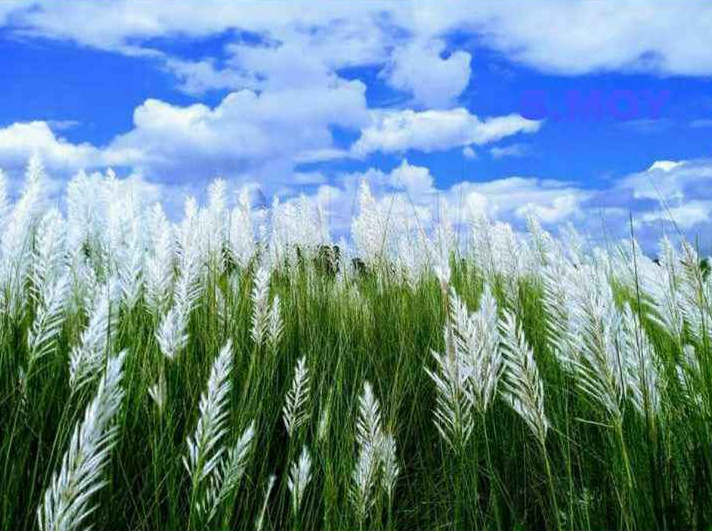 ধন্যবাদ